Тема: Назначение и устройство пильных   аппаратов и пильных цепей
Цель занятия: Изучение устройства пильных аппаратов и 		 пильных цепей
Материалы и оборудование: бензиномоторные пилы 	Stihl MS 360, Husqvarna ХР 272, пильные цепи 	ПЦП-15М, STIHL‑Oilomatic, учебные плакаты
Презентация ассистента кафедры  лесохозяйственных дисциплин Колодий Татьяны Анатольевны
Ход работы:
 
1 Изучить устройство пильных аппаратов. Зарисовать формы шин пильных цепных аппаратов.

2 Изучить классификацию пильных цепей.

3 Изучить устройство пильных цепей. Зарисовать элементы универсальной пильной цепи.

4 Изучить типы режущих зубьев. Зарисовать типы режущих зубьев.
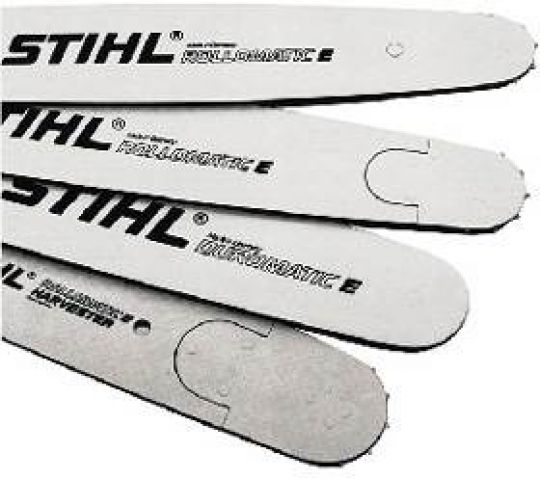 Рисунок 1 – Шины пильных аппаратов бензопил
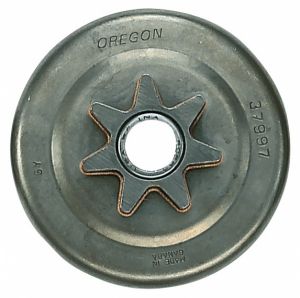 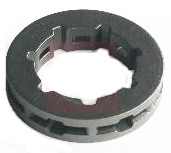 Рисунок 2 – Ведущая 
звездочка
Рисунок 3 – Ведущая 
кольцо-звездочка
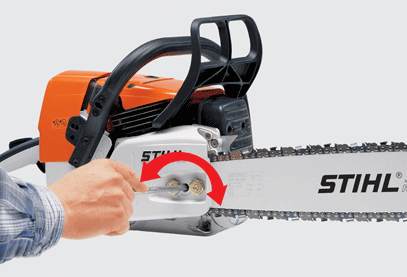 Рисунок 4 – Натяжение пильной цепи
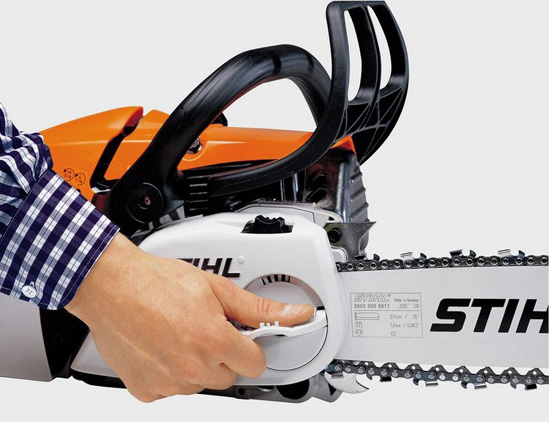 Рисунок 5 – Устройство быстрого натяжения цепи
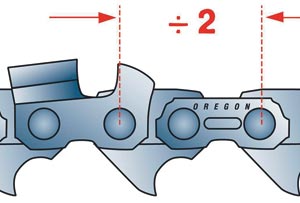 Рисунок 6 – Определение шага цепи
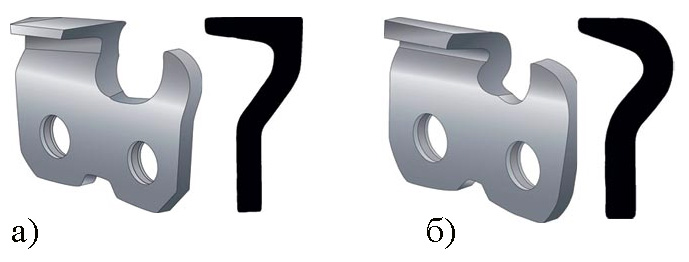 а – режущее звено чизельного типа; б – режущее звено 
чипперного типа
 
Рисунок 7 – Типы режущих зубьев
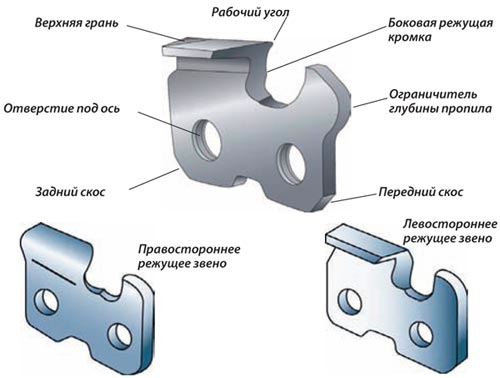 Рисунок 8 – Устройство режущего звена
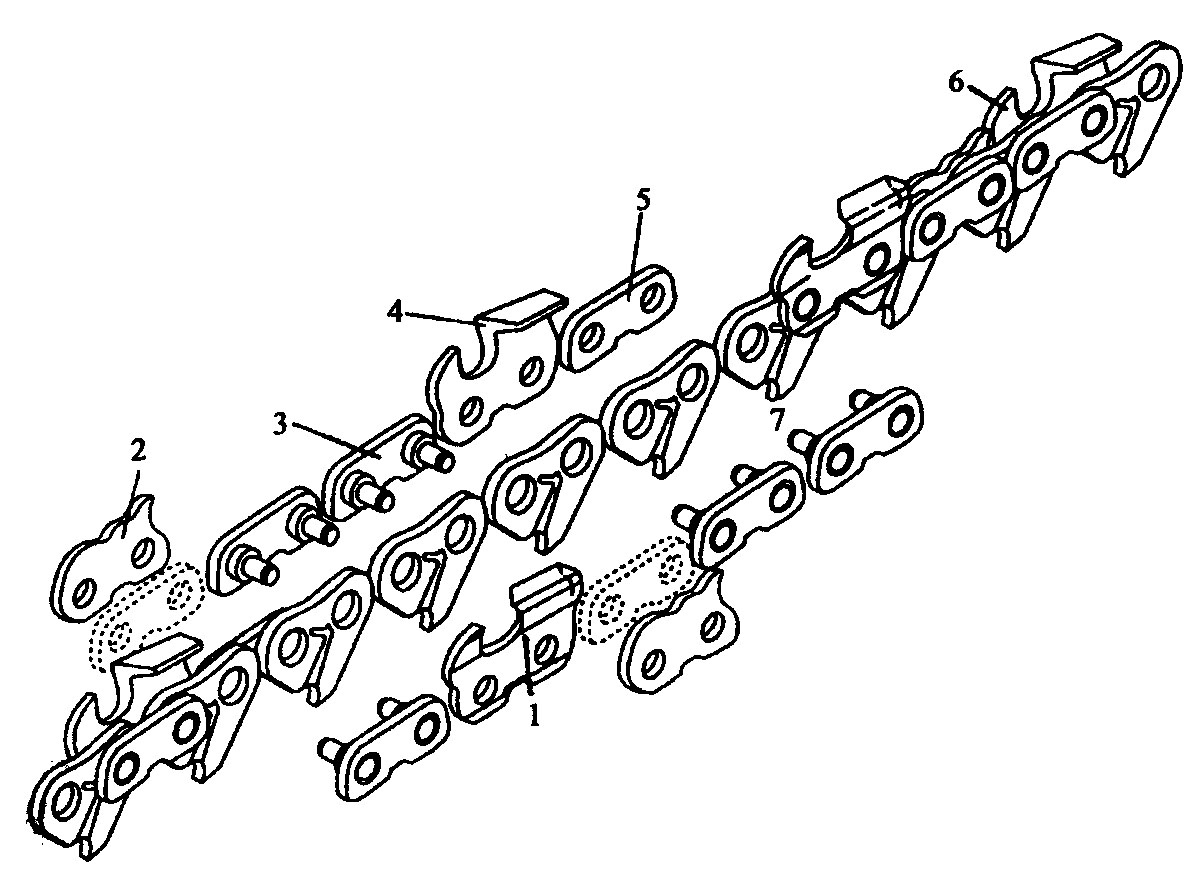 1 – левые строгающие зубья; 2 – звено с тремя горбами; 3 – звено с заклепкой; 4 – правые строгающие зубья; 5 – звено без заклепки; 
6 – ограничитель подачи; 7 – направляющие зубья
 
Рисунок 9 – Элементы универсальной пильной цепи
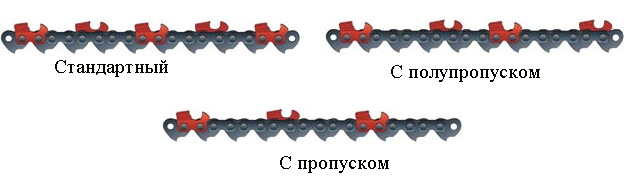 Рисунок 10 – Порядок следования зубьев